Portugalia-Porto-ParedesI mobilność projektu „Games Achieve My Educational Success” GAMES
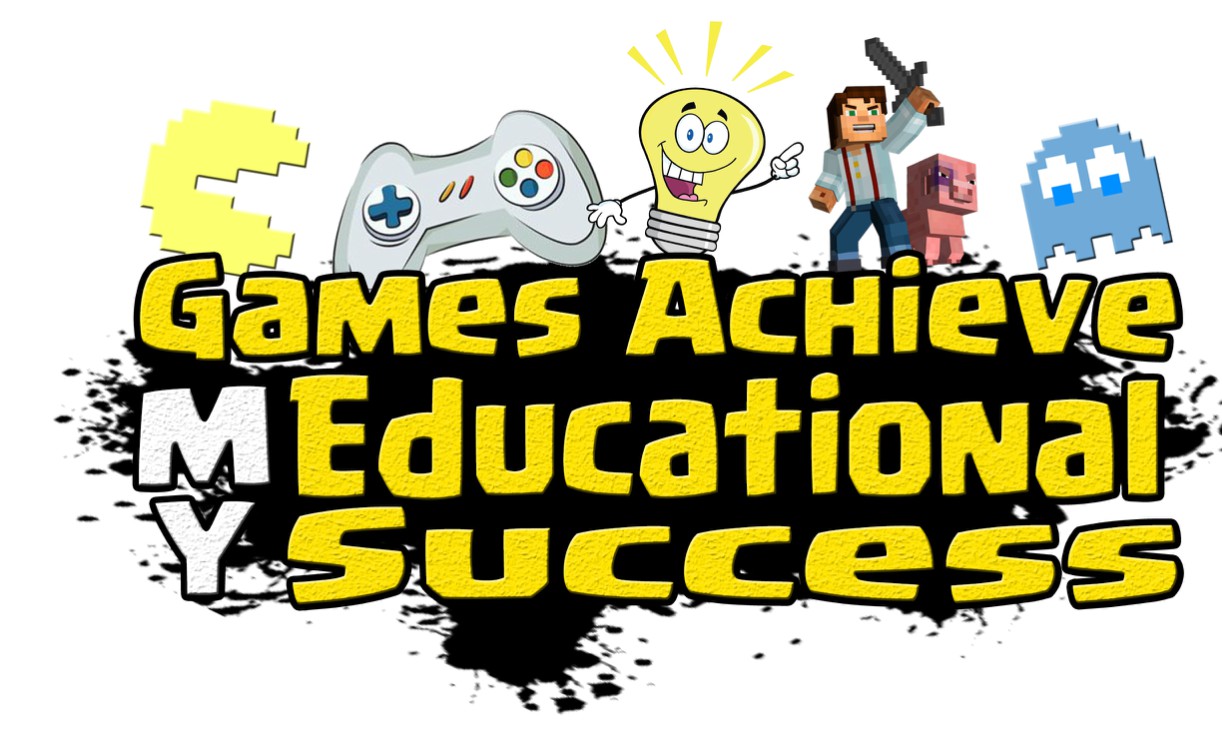 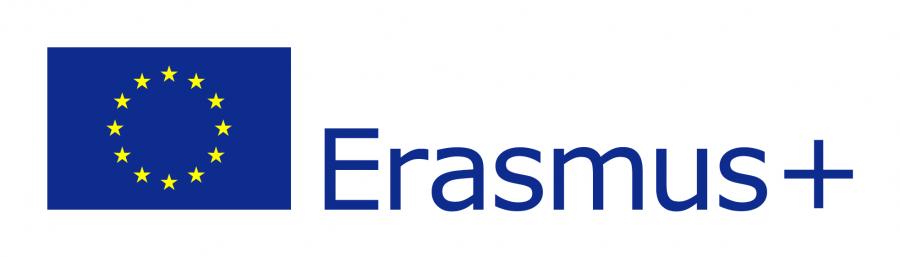 Uczestniczące kraje w projekcie:
Litwa, 
Turcja,
Portugalia,
Hiszpania,
Włochy,
Polska.
Portugalia
Szkoła: 
Agrupamento de Escolas de Vilela.
http://www3.esvilela.pt/

Miejscowość: 
Paredes, ok. 35 km od Porto.
http://bit.ly/2FIs6JH
Holapex
Aplikacja do wyświetlania zdjęć/ filmów w 3D
https://holapex.com/
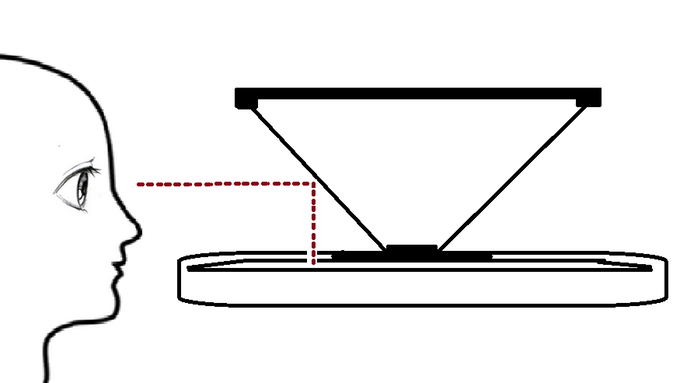 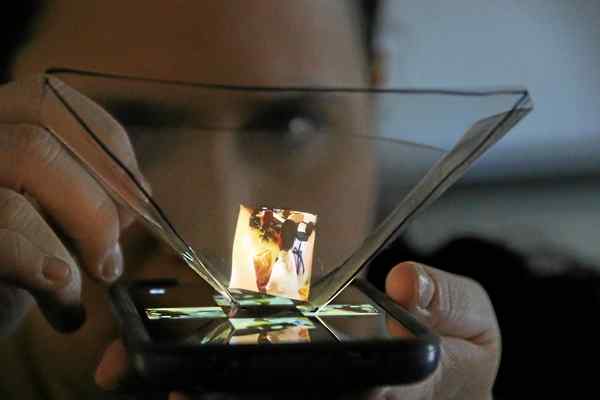 Anatomy 4D
Aplikacja do wyświetlania obrazów 4D
https://www.4danatomy.com/
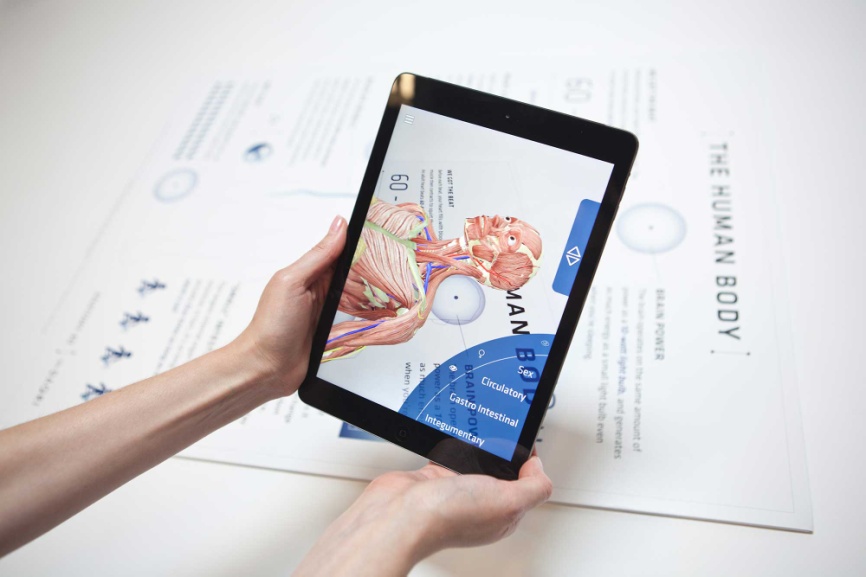 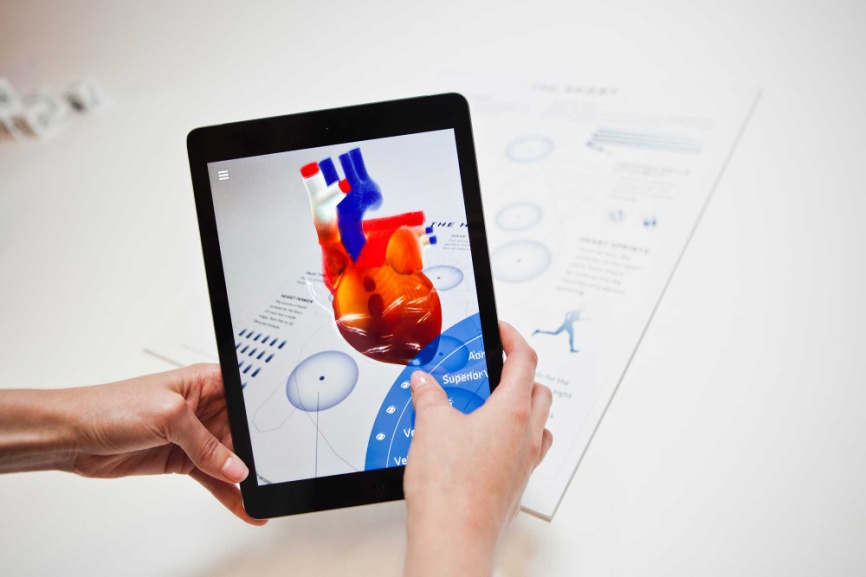 Quiver
Do wyświetlania rysunków w 3D
http://www.quivervision.com/
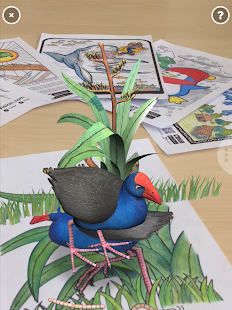 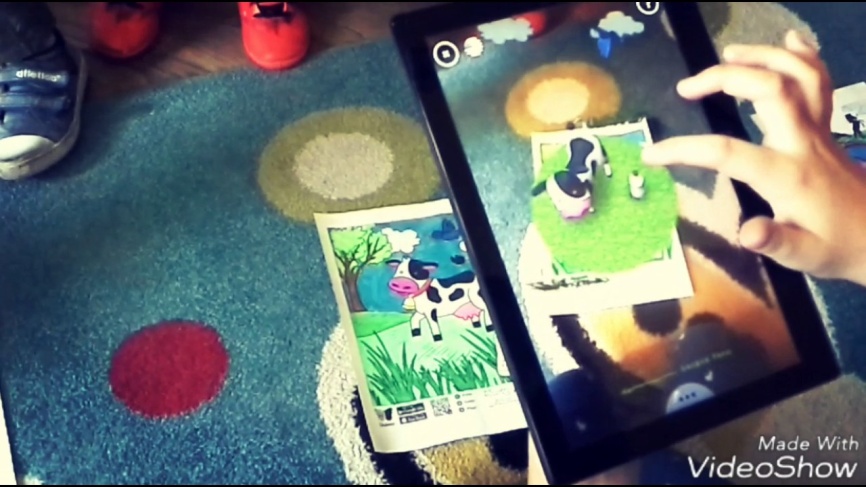